Strategies for engineering stress tolerance
INTRODUCTION
Crop plants are subject to range of external factors that adversely affect their growth and development.
These affects are environmental affect like Temperature, water availability and salinity on crop plants.
Stresses on crop plant
Stress on crop plant can be of different types.
Biotic
Abiotic
Temperature stresses ( Water deficit)
All these type of stresses affect the yield of plant crops. There is variation in yield because of Biotic and Abiotic stress, the average yield of wheat from one year to the next is just 13%. And it also affect the other crops as well.
Cont
Improving the tolerance of crops to Abiotic stress could therefore enable them to maintain growth and development during the normal fluctuations of adverse conditions.
In the longer term the depletion of ozone layer and climate change associated with global warming which become the cause of more environmental stress on crop plants.
The nature of Abiotic Stress
Plant depends largely upon internal mechanism for tolerating variations in the external environment.
Plants are adapted to function in a fluctuating environment and normal external changes without detriment to growth and development.
Abiotic stresses to which plants are exposed Different strategies are required to engineer a particular type of stress tolerance.
The nature of water deficit stress
It  inhibits photosynthesis, increase the conc. Of toxic ions, and remove the protective hydration shell around macromolecules.
It is a situation in which demands for water is exceeds supply, supply is determined by the availability of water in the soil to the roots and demand is determined by the plant transpiration rate.
Two parameters for water status of plant cells:
Water potential
Relative water content
Water potential
It is measured in units of pressure(maga-Pascals) and is similar in concept to electric potential in which current flows from a compartment of high potential to low potential.
Water potential can be determined by the osmotic potential or the concentration of solute, and the physical pressure of the cell and the tissues boundaries.
The osmotic potential is generally lower than the water potential and the turgor potential is the difference between them.
Leaf turgor is lost when turgor potential is zero.
As leaf turgor falls then stomata close to reduce transpiration.
When turgor is lost the leaf cell collapse and the leaf wilts.
These effects have the result of reducing water loss from the leaf by closure of stomata.
Wilting and rolling up of leaves reduces their exposure to sunlight.
Reduction in stomatal conductance can cause reduction in photosynthetic assimilation. So the turgor and transpiration maintenance is important to maintain the growth of plant under drought stress.
Osmotic adjustment:
Turgor could be sustained either by keeping the leaf water potential high or by reducing the osmotic potential. The latter can be achieved by solute accumulation and a process called osmotic adjustment.
Different Abiotic stresses create a water deficit
Drought
Ambient temperature
High salt conditions
They result in the efflux of cellular water, lead to plasmolysis and eventually cell death.
Plants may respond to water deficit by the accumulation of compatible solutes or osmoprotectants which is a broad strategy for countering water deficit stress.
Different plant species produces different compatible solutes foe example Manitol is produced by celery in response to salt stress, whereas spinach accumulate glycine betaine.
Targeted approach to manipulate tolerance to specific water deficit stressesindividual stresses may susceptible to specific mechanism to improve tolerance
Alernative approach to salt stress
Salt tolerance is increasingly becoming major target for crop improvement as irrigated lands are damaged by accumulation of salt.

There is pressure to grow crops on such saline conditions,with poorer quality water.

Saline conditions lead to osmotic stress by preventing water uptake from roots.
Accumulation of salts cause Toxicity
Na+ and Cl ions in cytoplasm have direct Toxic Affects by inhibiting 
Protiens Synthesis
Photosynthesis
Certain enzmymes
Strategies for engineering salt stress by production of compatible solutions.
Provide protection against osmotic effects of saline but not its toxicity.
Startegies for Engineering Salt Stress
Strategies have been developed by comparing response of Glycophytes and Halophytes.


Glycophytes:
“Plants sensitive to High Salt Conditions”


Halophytes:
“Plants resistant to High Salt Conditions”
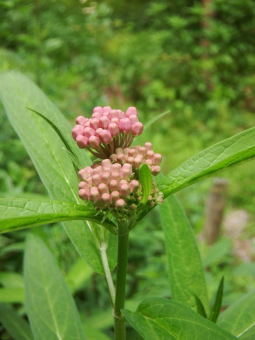 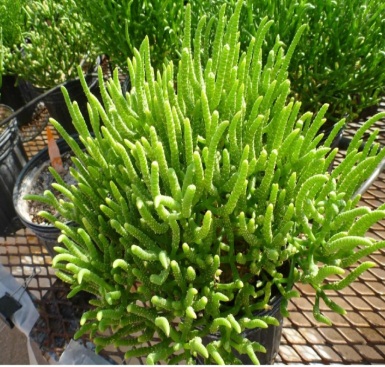 What Makes Halophytes Resistant to Salt stress?
Halophytes excrete salts via specialized glands on their leaf surfaces.

Vacuoles are important for osmotic balance
Approaches to enhance Salt Tolerance
Enhancing salt stress by copying strategies used by halophytes

Use of Transport protiens( antiport Protiens) by coupling to Proton pump (AVP1) ie: Vacuolar Na+/H+ antiport protien AtNHX1
     Tomato and Rice yield

Enhancing Vacuolar Transport by Overexpressing the gene encoding AVP1 which in result increases the proton pump potential of vacuole
      Drought tolerance

Overexpression of Na+/H+ antiporter AtSOS1
    gene for salt tolerance of callus cultures
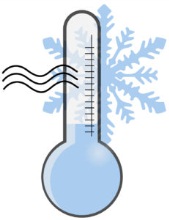 Alternative approach to cold stress
Different plants vary enormously in their ability to withstand  cold and freezing temperatures.

Cold tolerance is one traits that plants breeders have

Tropical plants have virtually no capacity to survive a range of -5 to -30 C depending upon species.

Plants from colder regions are better able to withstand cold or freezing temperatures even lower than this.
Period of cold acclimation
The plants are better able to withstand cold stress if they undergo a period of cold acclimation,at a low but non-freezing temperature.e.g:

Wheat plants grown at normal  warm temperatures are killed by freezing at -5 C,but after a period of cold acclimation when plant grow at temperatures below 10 C,they can survive freezing temperature down to -20 C.
Cold induced protiens
Cold induced protiens are group of protiens encoded by a class of genes designated as COR (Cold-responsive) genes.

Precise function of these cold-induced genes is not known yet,but they contribute directly to freezing tolerance but have potentially damaging affects of dehydration assosiated with freezing.

Over expression of cold induced protiens helps to tolerate cold.
COR and Heat shock Regulons
A number of cold induced/drought responsive genes contain the DRE sequence in their promoters,which is bound by CBF1 family,activating transcription and hence induce expression of tolerance to the cold/drought.

Heat shock induced genes also contain HSE(Heat shock element) that induce expression of several heat shock protiens.
Transcriptional regulation by low temperature and dehydration signalling pathways
ABA signalling pathway
ABA independent signalling pahway
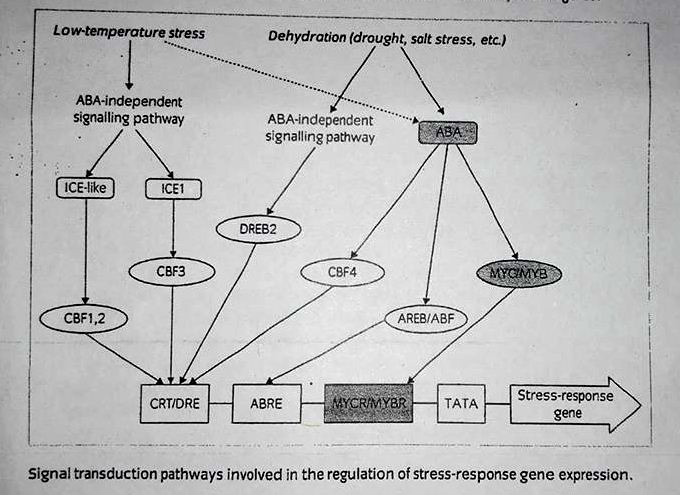 CRT/DRE element is responsive to four signalling pathways:two low temperature signalling pathways via ICE1 and ICE like protiens,and two distinct dehydration signalling pathways:ABA and ABA independent signal transduction.

ABA independent signalling involves the activation of BREB2 transcription factor,while one of many effects of ABA signalling is the activation of CBF4.ABA also mediates the activity of several transcription factors,that bind to ABA response elements (ABREs).These bind to the MYCR/MYBR elements found in several ABA responsive genes.
Tolerance to heat stress
Tolerance to heat stress is only possible due to specific set of heat shock protiens(HSPs).
Types of Heat shock protiens:
HSPs have been transformed into plants to enhance heat tolerance
Some of the transgenes used to manipulate heat tolerance:
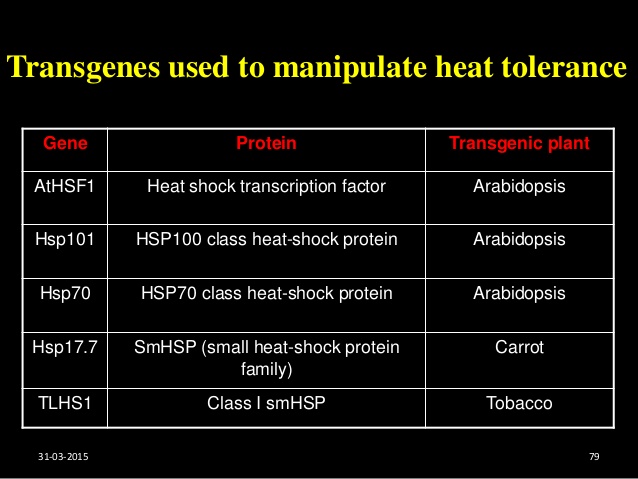 When the AtHSF1 gene was overexpressed in Arabidopsis,the transcription facor was not active,and there was no affect on thermotolerance.

However, fusion of AtHSF1 to the N or C terminus of the gusA reporter gene produced a fusion protien in Arabidopsis that expressed HSPs and demonstrated enhanced tolerance.
Secondary Effects of Abiotic Stress
Many not all forms of environmental stress (abiotic and biotic) result in oxidative stress.
Occurs due to ozone pollution and ionizing radiation.
Oxidative Stress :
Secondary effect of  many type of stress ,from pathogen attack to water-deficit stress.
 Arises due to production of free radicals and forming subsequent cascade of reaction.
Induces damage to cell occurs as a result of formation of ROS.
Oxidants act as ROS
Plants contain a number of enzymes.
Catalyzes the cascade of ROS and convert into less reactive products.
Key enzymes in neutralizing the ROS.
Super oxide dismutase (SOD)
Catalase 
Peroxidase
Antioxidants in Plants
Antioxidants that react with the activated oxygen compounds to produce harmless products includes;
3 different vitamin compounds 
β-carotene
Ascorbic acid
α-tocopherol 
Other compounds includes
Glutatione
Zeaxanthine
Ascorbate-Glutathione cycling.
Central to this antioxidant system is ascorbate-Glutathione cycling.
Most extensively characterized in chloroplast.
Chloroplast produce superoxide and hydrogen peroxide  in light from photosytem Ⅰ
 Superoxide itself is converted to H₂0₂ by dismutation activity or SOD activity.
 H₂0₂ is scavenged by ascorbate and ascorbate peroxidase.
Monodehydroascorbate produced by two ways in this reaction.
By reduction of NADPH           catalyzed by Monodehydroascorbate reductase.
By dismutation of two Monodehydroascorbate molecules to form dehydroascorbate, follwed by reduction of i.e 
Dehydroascorbate by glutathione
General Strategies for engineering Stress Tolerance
From the  outline of plant oxidants and oxygen scavenging activities ;the two general strategies are 
To increase the level of enzymes that remove ROS.
To increase the level of antioxidants that react with ROS.
Strategy 1: Expression of enzymes involved in Scavenging ROS
SODs Catalyse the reaction 
         
         Superoxide + 2H⁺              O₂ + H₂O₂
The activity of SODs determines the concentration of the two substrates to form OH⁺.
There is a broad range of SODs
Require metal ions for activity present in different cellular compartments
                     Fe , Mn, Cu/Zn
Classification of SODs
There are three main forms of SODs classified on the basis of metal co-factor attached.
Copper/Zinc (Cu/Zn-SOD)         Cytosol
Manganese (Mn/SOD)        Mitochondria
Iron (Fe/SOD)        Chloroplast
All of these are produced depending upon the degree of oxidative stress experienced by the subcellular compartments
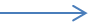 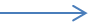 Transgene used to Engineer tolerance to Oxidative stress
Transgenic Tobacco Plant :
Containing each class of SODs are produced
Tested for the ability to withstand Oxidative stress i.e exposure to Ozone 

Transgenic Alfalfa Plant:
Mn-SOD are transformed in this plant 
Targeted to chloroplast and mitochondria 
3 year trials were done 
Introduction of Cu/SOD ,Mn/SOD and Fe/SOD genes together are shown to increase the winter hardiness of crop
Strategy 2: Production of Antoxidants
The three Antioxidants are:
Ascorbate peroxidase 
Glutathione peroxidase
Glutathione reductase.
These are transformed in Arabidopsis and Tobacco plant shown to have some effect on tolerance to abiotic stress  such as
Stress 
Cold
Salinity
Glutathione reductase 
Provide resistance to oxidative stress.
Simply increasing the cellular concentration of glutathione by expressing glutathione synthase had no effect on stress tolerance